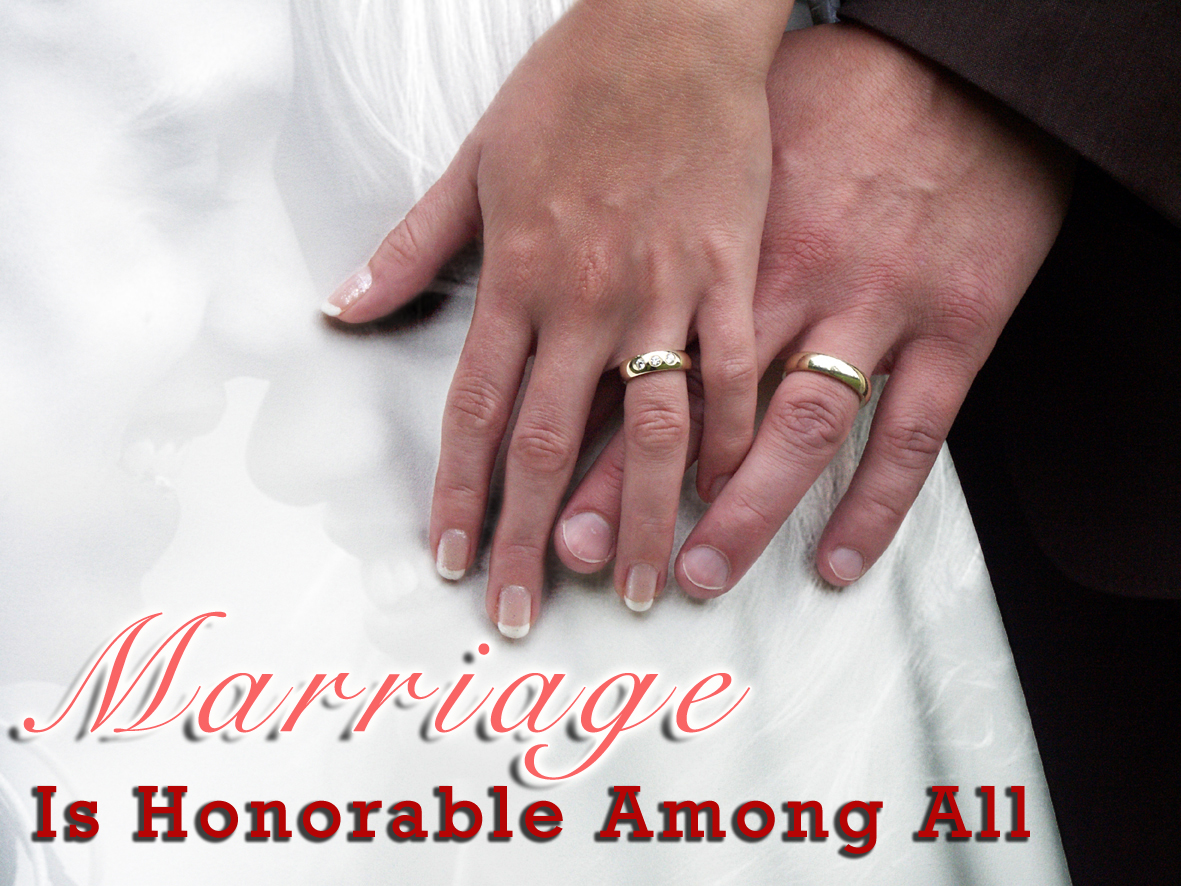 Genesis
2:18-24
God Ordained Marriage (not man) 
“He brought” (Gen. 2:22)
First institution He created (Mark 10:6)
God said, “…not good that man should be alone…”
God made the woman for the man
Marriage is done in the sight of God (Matt. 19:6)
God Defined Marriage (not man) 
“He brought her to the man” (Gen. 2:22)
“male and female He created them” (Gen. 1:27)
“comparable to him” (Gen. 2:18)
“He made (lit. built) into a woman” (Gen. 2:22)
“man…cling to his wife” (Gen. 2:24)
ONE HER to the ONE MAN 
NO other combination is acceptable to God
God Regulates Marriage (not man) 
He made it exclusive
“a man shall leave his father and mother…” (Gen. 2:24)
Marriage is an exclusive relationship
No earthly relationship is more important
Requires fidelity & loyalty to your mate
Takes precedence over every other human relationship
God Regulates Marriage (not man) 
He made it exclusive
He made it permanent
“…and be joined to his wife…” (Gen. 2:24)
Marriage is a permanent relationship
Cleave, cling, be glued, “stick together no matter what”
Requires commitment & faithfulness at all costs
Jesus said, “Let not man separate” (Matt. 19:6)
Permanent, life-long, “until death” (cf. Rom. 7:1-3)
The Lord gave only one exception (Matt. 19:9)
God Regulates Marriage (not man) 
He made it exclusive
He made it permanent
He made it intimate
“…they shall become one flesh” (Gen. 2:24)
Married couples share intimate oneness on all levels
Only possible with a man & a woman
Become one physically (incl. sexually), spiritually, socially, emotionally, intellectually
Mirror God’s image – “Let Us make man in Our image…” (Gen. 1:26)
God Imposes His Marriage Laws (not man) 
He made it exclusive
“have his own wife…have her own husband” (1 Cor. 7:2)
“You shall not commit adultery” (Ex. 20:14; Matt. 5:27)
He made it permanent
God hates divorce (Mal. 2:16)
“remain unmarried or be reconciled” (1 Cor. 7:11)
He made it intimate
The marriage bed is undefiled (Heb. 13:4)
God will judge fornicators & adulterers (Heb. 13:4)
God Gives Purpose to Marriage (not man)
To provide self-completion/companionship
“The Lord God said, ‘It is not good that man should be alone; I will make him a helper comparable to him’” (Gen. 2:18).
Each is incomplete without the other.
Each needs one “comparable” – one suited, a complement
“This is now bone of my bone and flesh of my flesh…” (Gen. 2:23)
God Gives Purpose to Marriage (not man)
To provide self-completion/companionship
To propagate the human race
“Be fruitful and multiply” (Gen. 1:28)
More than that – multiply a godly legacy (cf. Mal. 2:15)
“teach them diligently” (Deut. 6:7)
“in the nurture and admonition of the Lord” (Eph. 6:4)
All society began and was to be built on the strength of godly marriages – “as go marriages, so goes society”
God Gives Purpose to Marriage (not man)
To provide self-completion/companionship
To propagate the human race
To enjoy intimacy ONLY with each other
“male & female…become one flesh”
God created sex and placed it exclusively within marriage
The only “safe sex” is in marriage (Heb. 13:4)
Only Scripturally married “avoid fornication” (1 Cor. 7:2-4)
God Gives Purpose to Marriage (not man)
To provide self-completion/companionship
To propagate the human race
To enjoy intimacy ONLY with each other
To help each other go to heaven
Created by God
Completed by God
Saved by God (cf. 1 Cor. 7:14, 16; 1 Pet. 3:1)
In order that they might return to God (1 Pet. 3:7)
God Gives Purpose to Marriage (not man)
To provide self-completion/companionship
To propagate the human race
To enjoy intimacy ONLY with each other
To help each other go to heaven
To give us a picture of the relationship between Christ and His church
Ephesians 5:22-33
God Ordained Marriage
God Defined Marriage
God Regulates Marriage
God Imposes His Marriage Laws
God Gives Purpose to Marriage